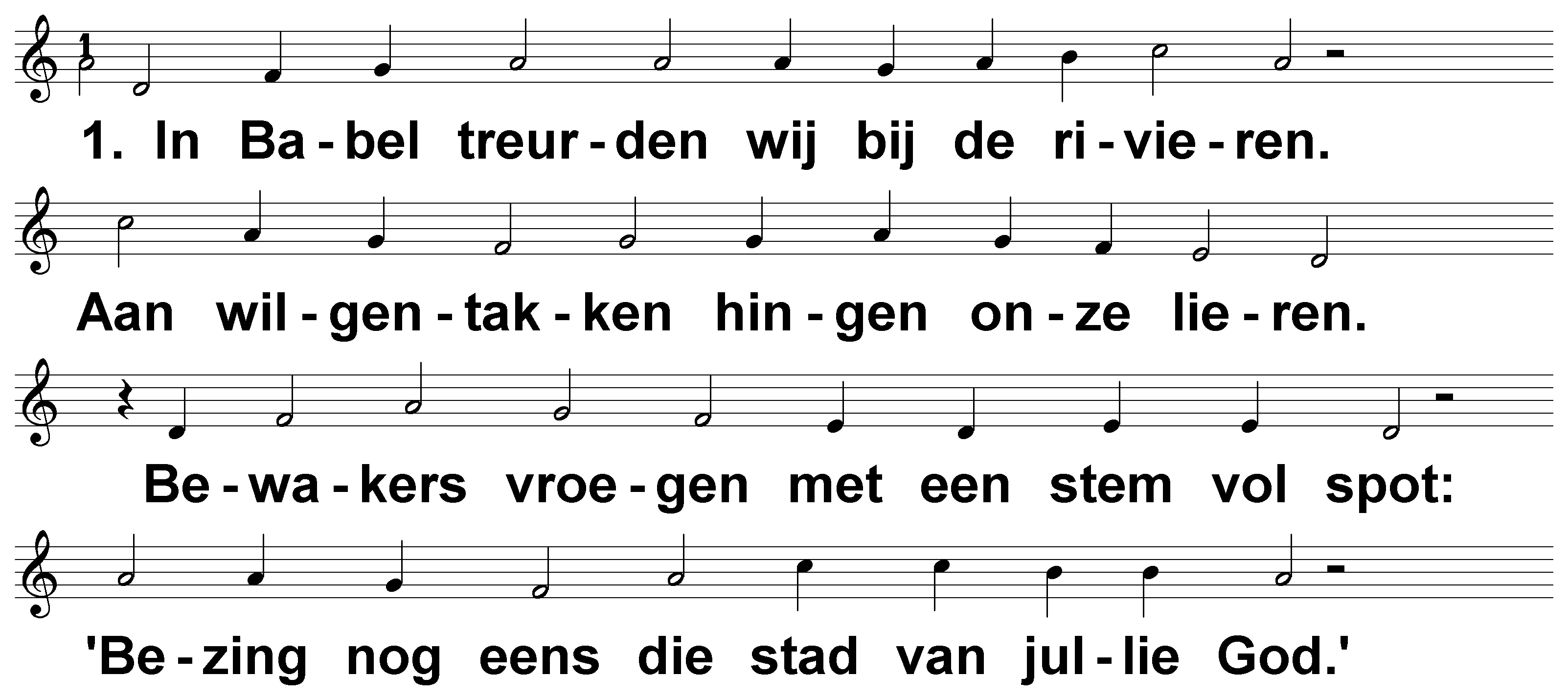 Psalm 137 (DNP)	t. J.P. Kuijper; m. Straatsburg 1539 / Genève 1551
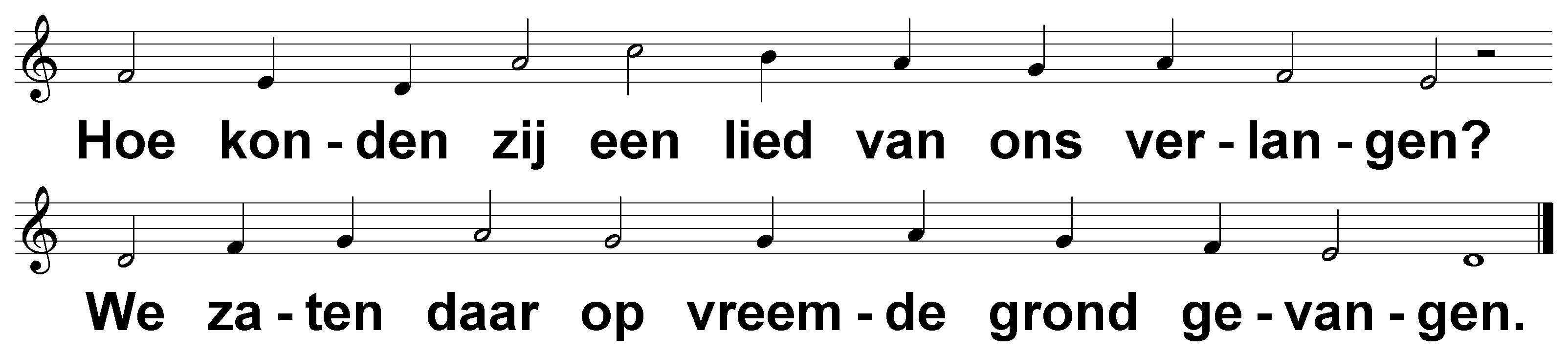 Psalm 137 (DNP)	t. J.P. Kuijper; m. Straatsburg 1539 / Genève 1551
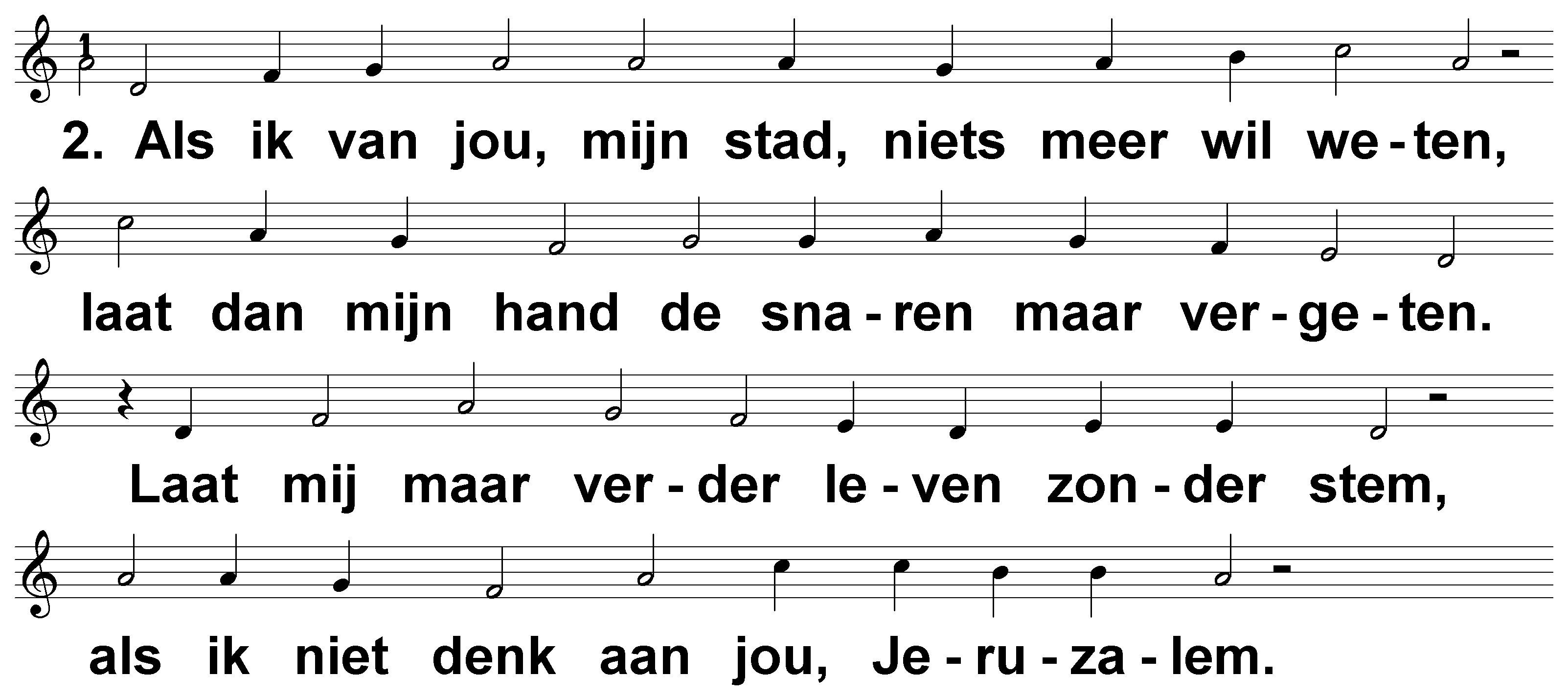 Psalm 137 (DNP)	t. J.P. Kuijper; m. Straatsburg 1539 / Genève 1551
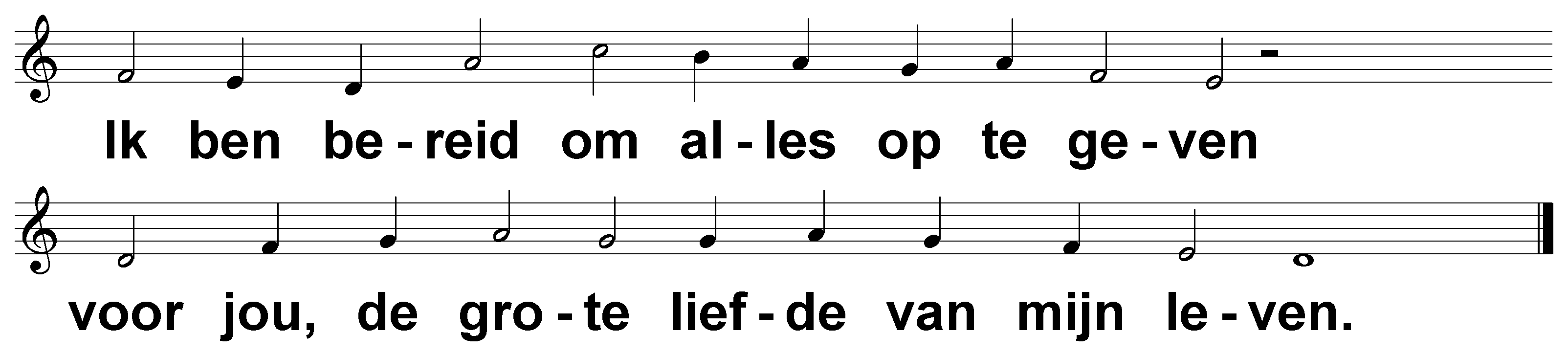 Psalm 137 (DNP)	t. J.P. Kuijper; m. Straatsburg 1539 / Genève 1551
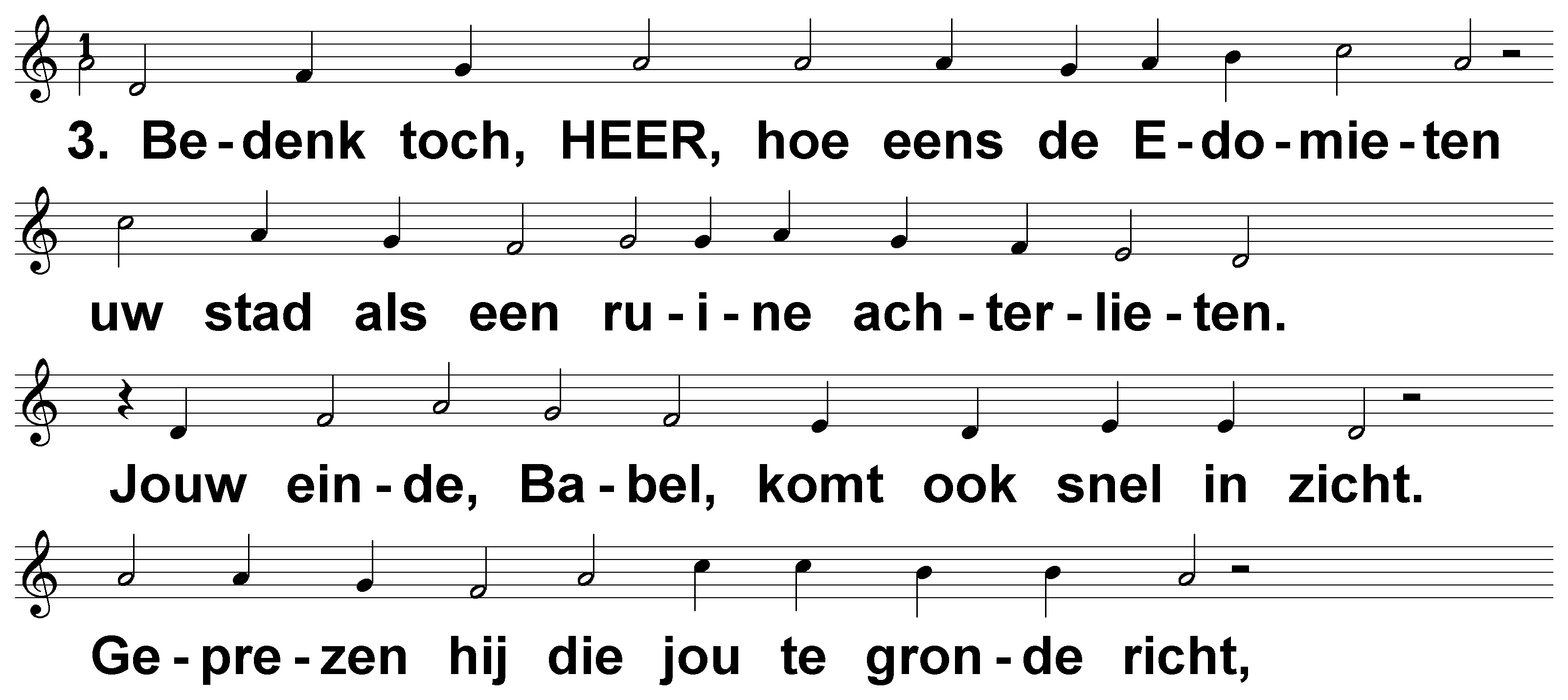 Psalm 137 (DNP)	t. J.P. Kuijper; m. Straatsburg 1539 / Genève 1551
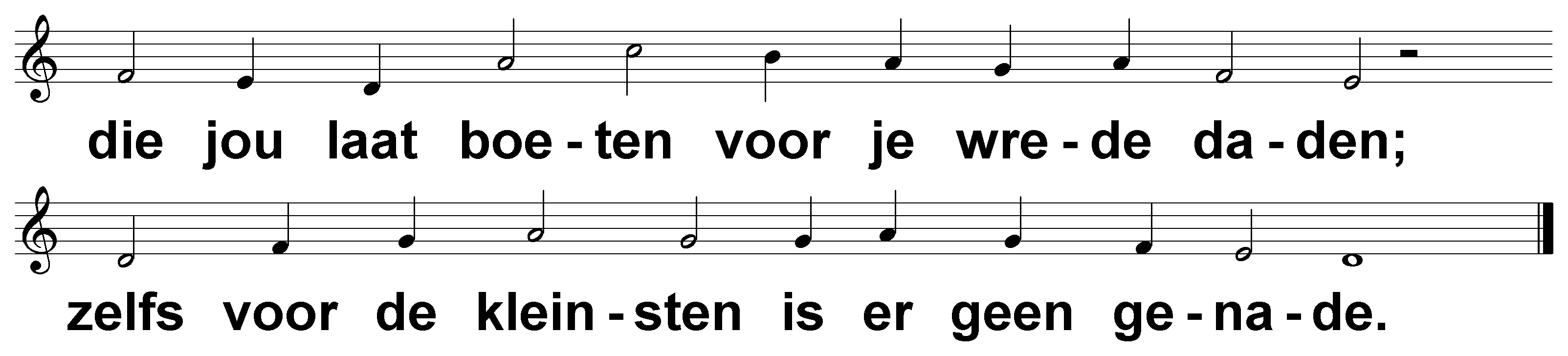 Psalm 137 (DNP)	t. J.P. Kuijper; m. Straatsburg 1539 / Genève 1551